Navigating the Psychedelic Frontier: A Student’s Guide to Regulation, Policy Developments, Educational Opportunities, and Career Advancement
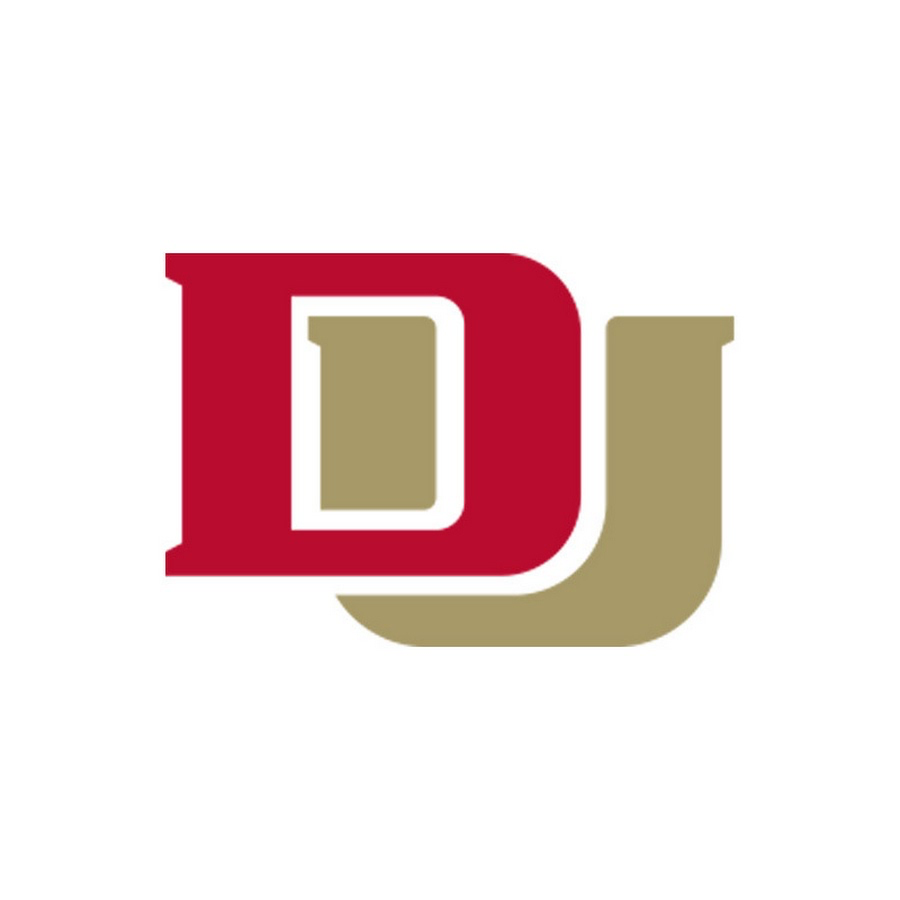 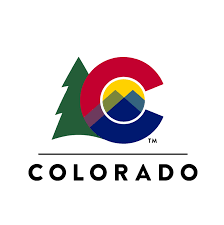 Bridger Nicholson
Introduction
Career Advancement
Accessing Natural Medicines
In Colorado, the psychedelic landscape offers opportunities for students and professionals, especially those in mental health. Regulatory and legislative changes are transforming engagement with natural medicines, and this poster outlines the current legal framework and policy shifts affecting psychedelic-assisted therapy.
Education, including specialized training programs, is vital for preparing facilitators. The poster discusses educational pathways, from certificate programs to advanced degrees, with suggested courses and training. It also examines various licenses and certifications required for practice in this field.
This guide explores career paths in therapy and facilitation, offering strategies for professional growth, networking, and navigating educational and licensing requirements to support career advancement in this specialized area.
Networking and Groups
NOWAK Society
MAPS
Plant Magic Cafe Denver
Healing Advocacy Fund
Students for Sensible Drug Policy
Attending conferences & events
Aspen Psychedelic Symposium
Psychedelics Science 2025
Double Blind Magazine
Third Wave
Dose Denver
Zendo Project
Strategies for Professional Growth
Build a strong foundation of knowledge
Develop cultural humility and appreciation
Practical experience
Build a professional network
Obtain relevant certifications and education
Do your own work with the medicine 
Find mentorship
Volunteer with harm reduction groups
Use social media to grow a personal brand
Invest in business and entrepreneurial skills
State Certified Healing Centers 
•Legal access 21+
•Preparation and integration sessions
•Supervised by a licensed facilitator
•Fees and possible insurance coverage 
•Products are tested by the state
Personal Use (decriminalized)
•Decriminalized 21 +
•Consumption, use, cultivation, and manufacturing
•No sales, only sharing not associated with business promotion or commercial activity
•Traditional, spiritual and ceremonial use
Educational Opportunities
Regulation and Policy Developments
Education Pathways








Undergraduate Education
Suggested majors/courses: psychology, sociology, biology, chemistry, nutrition, neuroscience, ethics, indigenous studies, public health, research methods, gender studies, anthropology, horticulture, environmental science, philosophy, addiction studies & nursing
Graduate Education
Suggested programs: psychology or counseling masters or doctorate degree, advanced health care degree.
DORA Approved Facilitator Training Program
150 hours didactic training in the following areas:
facilitator best practices (5) ethics & rules (25), relation boundaries and intro to physical touch (10), physical and mental health and state (25), drug effects contraindications and interactions (5), trauma informed care (10), suidice risk (5), indigenous social and cultural considerations (10), screening (5), preparation (10), administration (10), integration (10) & group facilitation (10)
Elemental Psychedelics, hybrid model, $7,500
Integrative Psychiatry Institute, online model, $7,000 - $10,000
Naropa Center for Psychedelic Studies, hybrid model, $10,000 + $1,500 psilocybin practicum
Career Opportunities
Psychedelic Facilitator/Therapist
Research
Policy Advocate/Legal Advisor
Public Health or Community Outreach
Educator or Trainer
Mycologist/Cultivation/Microbiology
Laboratory Technician for Testing
Consultant
Marketing and Business
Formulation or Synthetic Chemist
Ecologist
Cultural Educator
Clinical Trial Coordinator 
Ethnographer
Harm Reduction Specialist
Support Nurse
Fundraising and Venture Capital Specialist
Financial Analyst
Non-Clinical Facilitator
Basic life support certification
DORA approved facilitator training program (150 hours)
40 hours of supervised practicum 
50 hours of consultation
Clinical Facilitator
Hold secondary licensure
PsyD/Psy PhD, LSW, LCSW, MFT, LPC, LAC, MD, DO, APN, NP, PA
Complete the same requirements as non-clinical facilitator or accelerated licensure or legacy healer
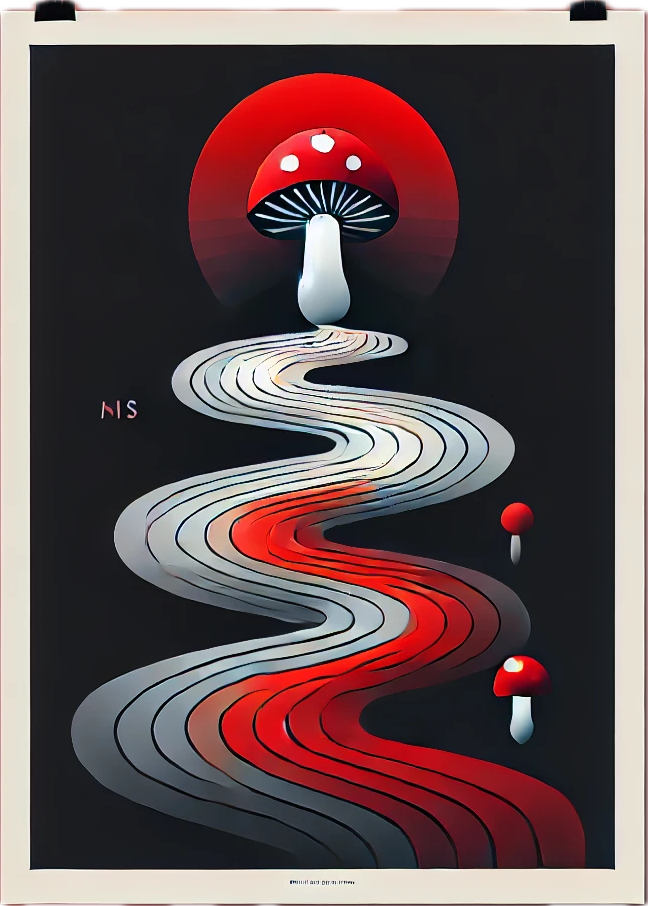 Senate Bill 23-290: Natural Medicine Regulation and Legalization
In 2023 Colorado enacted SB 23-290 which amends the regulatory framework for Natural Medicines.
Purpose: Addresses significant mental health issues in Colorado,while also acknowledging the potential harms of over-commercializing natural medicine, particularly for Indigenous communities.
Natural Medicine Definition: Psilocybin and Psilocin recognized as natural medicines with DMT, Mescaline (excluding peyote), and Ibogaine contingent on the advisory board’s recommendation
Establishment of Regulatory Framework:
Natural Medicine Advisory Board consists of 14 experts from various disciplines.
Agencies Involved









Colorado Regulated Natural Medicine Rules DOR:
General Applicability: declaratory orders and definitions
Fees and Applications: duties, application requirements & qualifications
Privileges and Limitations: restrictions, business licenses, required records & reporting, security standards/surveillance, sanitary requirements & safety inspections
Testing Program: cultivation facility, manufacturer & and failed test procedures 
Cultivation License Requirements: prohibited acts, procedures & inventory tracking 
Product Manufacturing License Requirements: manufacturing procedures
Testing Facility License Requirements: certification required & SOPs
Healing Center License: license privileges & premises  requirements & administration 
Enforcement and Discipline: administrative warrants, hearings & penalties
Natural Medicine Licensure Rules and Regulation DORA:
General: authority, scope, applicability & definitions
Licensure: general requirements, facilitator types & training license
Experience and Education Needs for Facilitator and Clinical Facilitator Licensees 
Approved Facilitator Training Programs: enrollment limits & curriculum requirements
Requirements for all Licensees: continued education & name changes
Standards of Practice: informed consent, confidentiality & use of physical touch
Advertising: testimonials, statement of basis & purpose
Disciplinary Violations and Unlicensed Practice
Declaratory Order
Department of Revenue (DOR)
A new division within the DOR will manage natural medicine businesses:
Healing Centers
Cultivations and Manufactures
Testing facilities
Department of Regulatory Agencies (DORA) 
Responsible for licensing and regulating:
Facilitators of natural medicine services
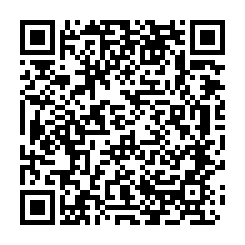 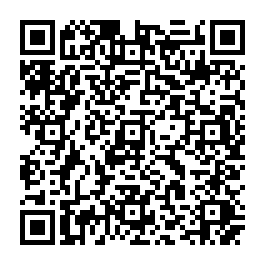 Conclusion
The future of the psychedelic field lies in our ability to connect and support one another’s growth. Like the mycelial network nurtures and sustains ecosystems through connections, our professional community thrives on shared knowledge, mutual support, and unity. Each contribution in research, therapy, policy, or education acts as a thread in this network. By working together, we reinforce the roots of this field, drawing strength from our connections and ensuring that we grow resiliently and responsibly. As we combine our strengths, we push forward the potential of psychedelics to create meaningful impacts on mental health and well-being. Our ability to uplift one another is what will sustain and elevate the psychedelic movement.
Why Psychologists Should Become Clinical Facilitators
Provide services to participants with significant mental health risks
Increase the comprehensivity of care and assess for risk factors
Ability to include psychedelic services among other therapeutic modalities for holistic care
Provide care to participants who take lithium or antipsychotic medications with proper consultation with the participants health care provider and prescriber
Authority to coordinate care with participants health care team
Increased educational requirements by holding secondary licensure that may lead to better outcomes
Play a crucial role in expanding psychedelic therapy services to clients with mental health challenges
Improve public perception of psychedelic therapy and credibility
References
Cavarra, M., Falzone, A., Ramaekers, J. G., Kuypers, K. P. C., & Mento, C. (2022). Psychedelic-Assisted Psychotherapy-A Systematic Review of Associated Psychological Interventions. Frontiers in psychology, 13, 887255. https://doi.org/10.3389/fpsyg.2022.887255
OpenAI. (2024). ChatGPT (October, 28 GPT-4o, image creation) [Large language model]. https://chatgpt.openai.com
Xenakis, Stephen N.a; Shannon, Scott M.b,c. What is needed for the roll-out of psychedelic treatments?. Current Opinion in Psychiatry 37(4):p 277-281, July 2024. | DOI: 10.1097/YCO.0000000000000946
https://dpo.colorado.gov/NaturalMedicine
https://dnm.colorado.gov/
https://leg.colorado.gov/sites/default/files/documents/2023A/bills/2023a_290_01.pdf
Acknowledgments: Thank you to the Indigenous peoples who have been using these medicines for thousands of years. Thank you to Dr. Gorgens, Dr. Meyer and Dr. Rogers for your support and guidance.  Contact: bridger.nicholson@du.edu